Vzdělávací oblast: Jazyk a jazyková komunikaceVyučovací předmět: Český jazyk a literaturaRočník: 9. ročník Anotace: Umberto Ecoživotopis a romány, charakteristika románu Jméno růže, ukázka z románuPodpora vzdělávání v ZŠ ŽidlochoviceAutor materiálu: Mgr. Petra KarpíškováVytvořeno: duben 2012
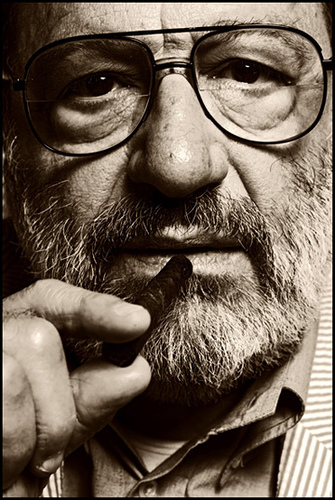 Umberto Eco
*1932
italský spisovatel a filozof
profesor na univerzitě 
	v Bologni
prezident Univerzity San Marino
Studoval středověkou literaturu a filozofii.
Žije u San Marina, kde obývá budovy zrušeného opatství.
Hraje na trubku.
V roce 1968 navštívil Prahu.
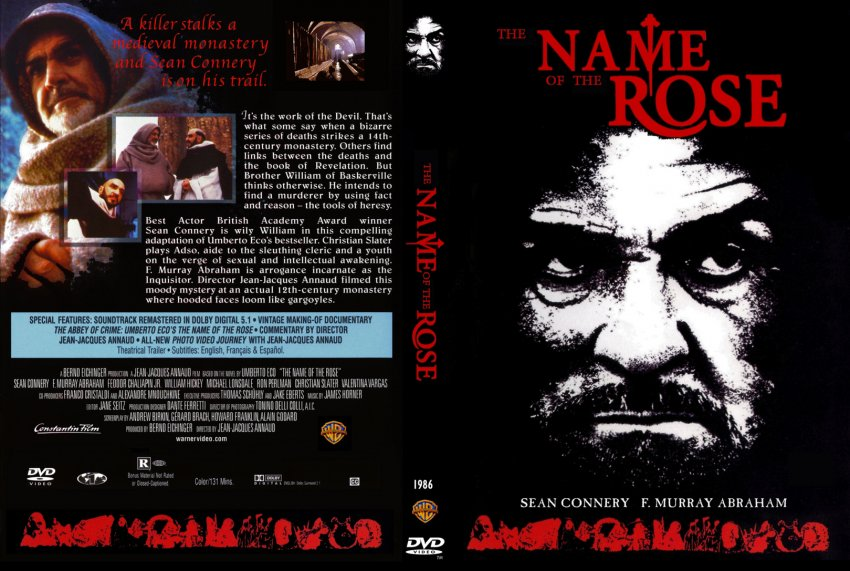 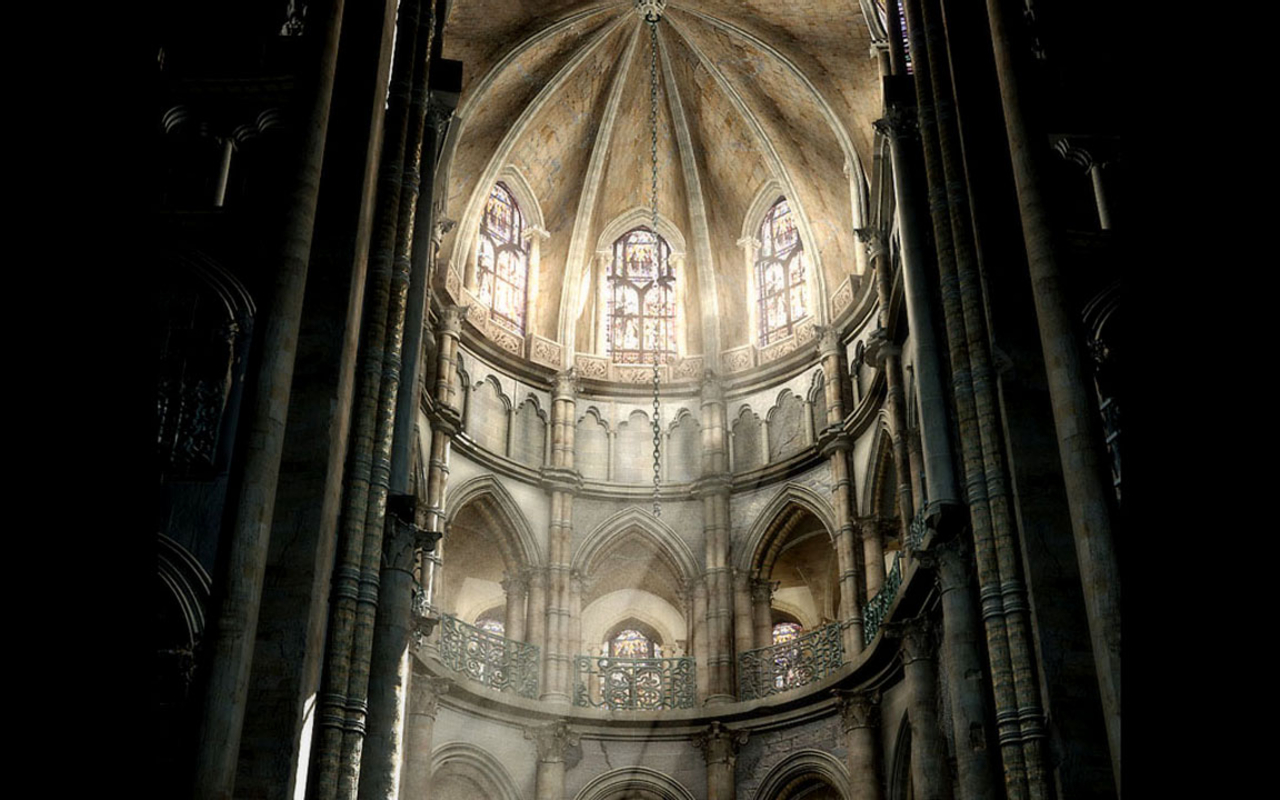 Romány
Jméno růže 
(1980)

Foucaultovo kyvadlo  (1988)

Ostrov včerejšího dne (1994)

Baudolino 
(2000)

Tajemný plamen královny Loany 
(2004)

Pražský hřbitov 
(2011)
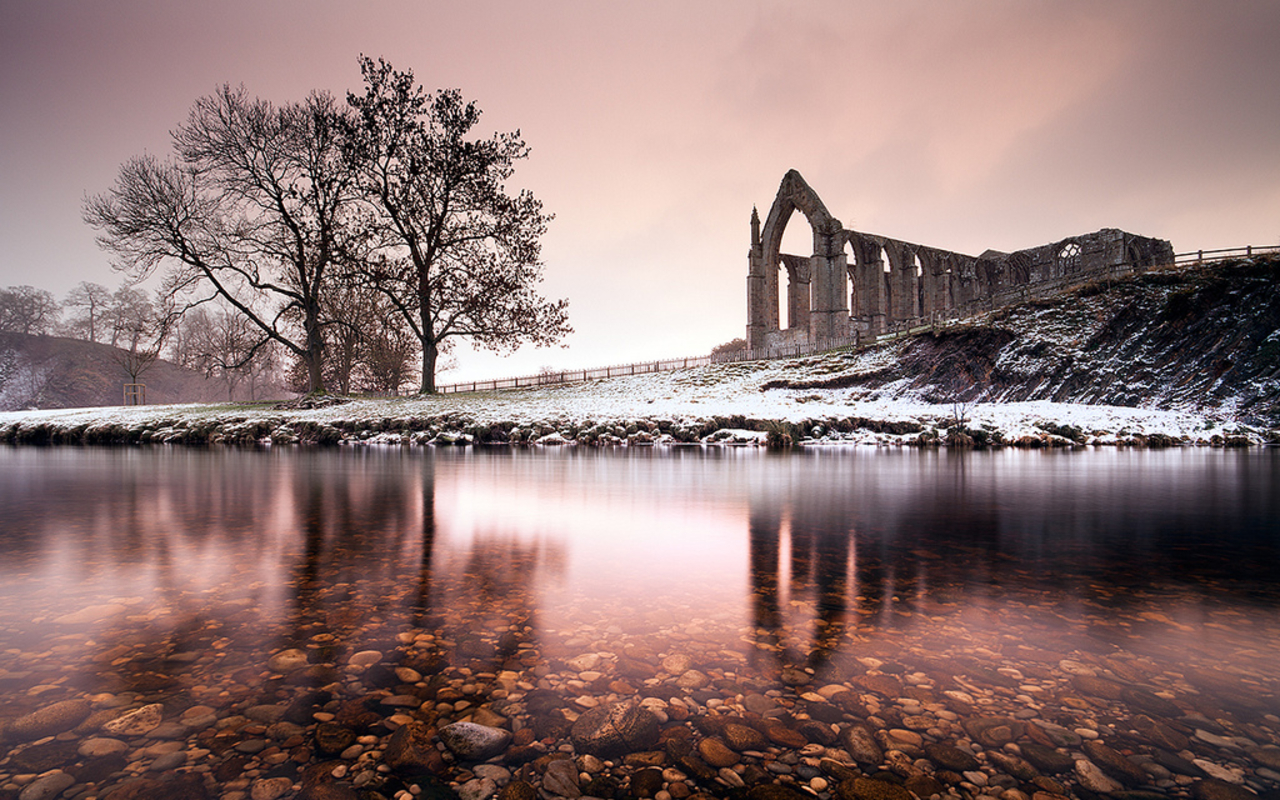 Jméno růže
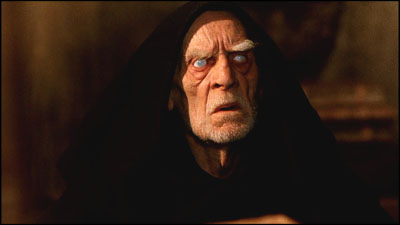 14. století
hornoitalské opatství
vypravěč  - starý benediktinský mnich 
Jako novic spolu s učeným inkvizitorem narazili na sérii vražd mnichů a snažili se celou záhadu vyřešit. 
Vrahem byl starý, slepý knihovník.
Chtěl zabránit vstupu do knihovny.
Tam byl umístěn druhý díl Aristotelovy Poetiky pojednávající o smíchu.
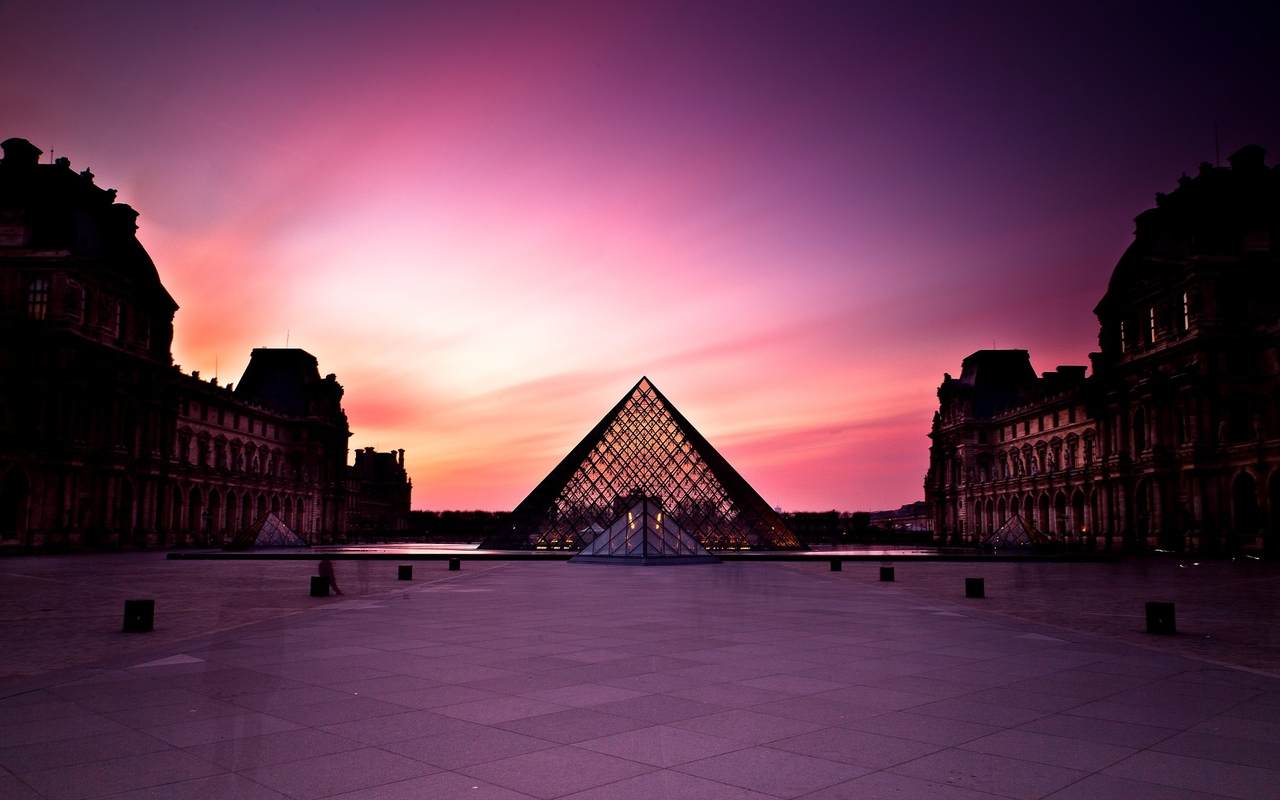 Postavy
Vilém z Baskervillu – františkán a učitel Adsona
Adson z Melku – vypravěč
Bernardo Gui – inkvizitor
Severin – lékař
Jorg – vrah
Charakteristika románu
detektivní, historický, filozofický román
postmoderní román
román je montáží různých žánrů (detektivka, gotický román a kronika)
psaný v ich-formě.
Děj je prokládán citacemi z existujících středověkých děl.
Kompozice románu – vyprávění po dnech a podle zvyků mnišského řádu
Použité zdroje
ECO, Umberto. Prolog. Jméno růže. 1. vyd. Praha: Odeon, 1985, 498 s. 
Umberto Eco. In: Wikipedia: the free encyclopedia [online]. San Francisco (CA): Wikimedia Foundation, 2001-, 5.2.2012 [cit. 2012-02-06]. Dostupné z: http://cs.wikipedia.org/wiki/Umberto_Eco 

Obrázky [cit. 6. 2. 2012]
http://farm1.staticflickr.com/86/215740757_fb7d592a9b.jpg http://www.desktopnexus.com/dl/inline/32429/1280x800/Enter_Church.jpg?nocache=361873 http://www.desktopnexus.com/dl/inline/768363/1280x800/4.jpg?nocache=348253 http://www.dvd-covers.org/d/29615-2/282Name_of_the_Rose_custom.jpg http://www.dvdtimes.co.uk/protectedimage.php?image=MichaelMackenzie/rose-3.jpg